OMB March 2017
Peter Solagna
Agenda
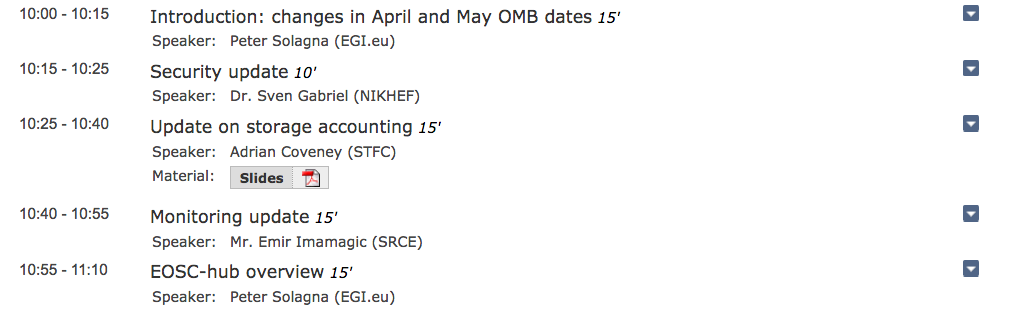 Insert footer here
OMB meetings dates change
April 27th is bank holiday in the Netherlands
Proposal: move to May 4th

May 25th is – again – bank holiday in the Netherlands
Proposal: cancel the OMB meeting considering that there will be a NGIs session in Catania
Not a typical OMB, but still an NGI Operations meeting 
Insert footer here
Ops tools integrated with CheckIn
GGUS can be accessed using username/password, as long as
The user’s IdP is registered in CheckIn or member of an eduGAIN federation
The IdP is compliant with Sirtfi 
User traceability and security contacts
GOCDB is integrated in pre-production
Only a subset of IdPs and users will be able to access gocdb, since it is a service for system admins
CheckIn takes care of communicating to the services if the credentials are authorized for the access
Insert footer here
EGI Conference and INDIGO Summit in Catania
Early bird deadline is March 31st 
https://indico.egi.eu/indico/event/3249/
One session dedicated to the EGI Operations plans on Thursday May 11th afternoon
EGI Conference: NGI Roadmaps - Operations and engagement with new communities 
Please, contact EGI Operations if you want to contribute to the session:
New services, new ways to provide services and resources
New developments in the operations
Insert footer here